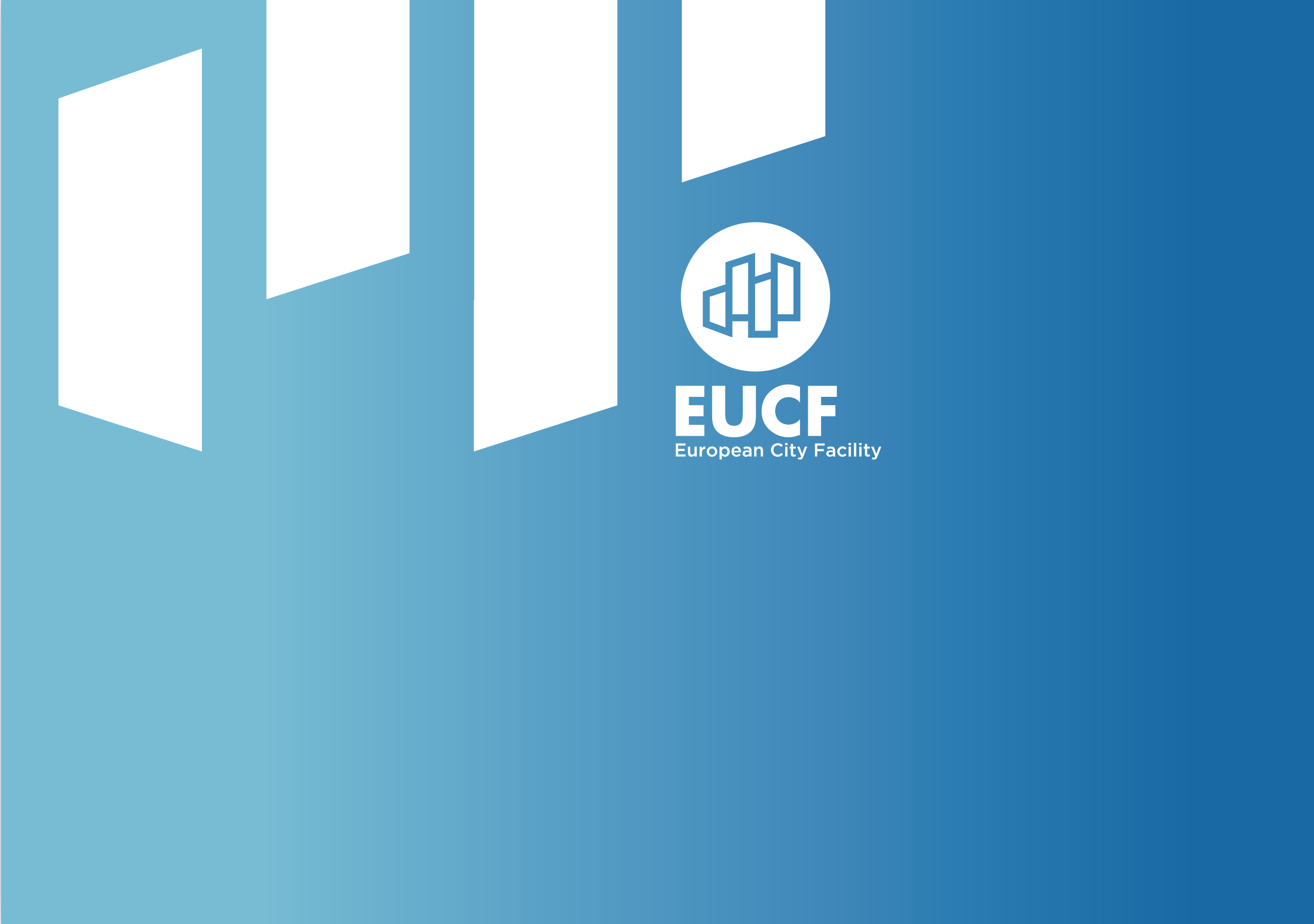 Vážení, 

zveme Vás na webinář k projektu EUCF, který nabízí možnost financování přípravy investičního plánu pro Vaši obec či sdružení obcí.

Více informací se dozvíte dne 25. 5. 2020 od 10:00 hodin.

Připojte se k webináři jedním klikem: zde/Check-in 9:50/
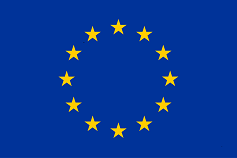 This project has received funding from the European Union’s Horizon 2020 research and innovation programme under grant agreement No 864212
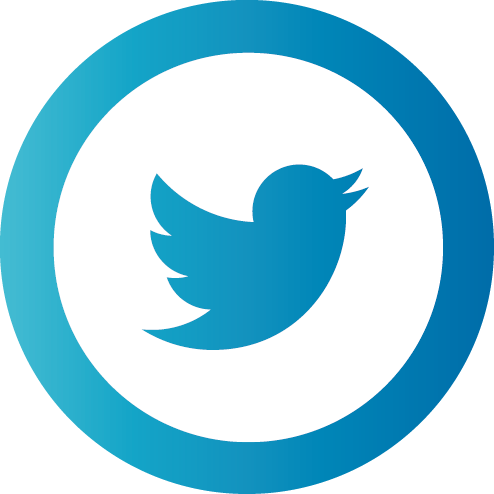 @eucityfacility
AGENDA